ESPAÑA
13 Y 14 DE MARZO DE 2025
Elementos importantes del nuevo Reglamento sobre piensos medicamentosos de la UE

Presentación 3
ESPAÑA, 13 Y 14 DE MARZO DE 2025
Marco jurídico de la UE sobre medicamentos veterinarios y piensos medicamentosos
Reglamento (UE) 2019/4 sobre piensos medicamentosos
Reglamento (UE) 2019/6 sobre medicamentos veterinarios
Normas comunes – Prescripción veterinaria
Reglas comunes
MEDICACIÓN A TRAVÉS DEL ALIMENTO O DEL AGUA
Reglamento (UE) 2019/4
(Milenio)
Reglamento (UE) 2019/6 (medicamentos veterinarios)
y Reglamento Delegado (UE) 2024/1159
[Speaker Notes: Por tanto, el acto delegado sobre medicación oral se aplica a los medicamentos veterinarios administrados por vía oral mediante su mezcla o adición al pienso y a la mezcla de medicamentos veterinarios en el agua de bebida o en el pienso líquido por parte del ganadero. No debe aplicarse a la mezcla de un medicamento veterinario en el pienso por parte de los explotadores de empresas de piensos, independientemente de que operen en una fábrica de piensos, con un mezclador móvil o con un mezclador en la explotación, lo que está regulado por el Reglamento (UE) 2019/4.

(f) «mezclador móvil»: un operador de empresa de piensos con un establecimiento de piensos que consiste en un vehículo específicamente equipado para la fabricación de piensos medicamentosos; (g) «mezclador en la explotación»: un operador de empresa de piensos que fabrica piensos medicamentosos para uso exclusivo en su explotación;]
Uso de medicamentos veterinarios antimicrobianos
Marco legislativo de la UE: Reglamento (UE) 2019/4 sobre PIENSOS MEDICAMENTOS (PM)
Principios para el uso de alimentos medicamentosos
Prohibición del uso de PM con antimicrobianos para profilaxis.
Requisito de diagnóstico de enfermedad previo a la prescripción obligatoria de PM.
Limitación de la duración de un tratamiento y validez de la prescripción.
Medidas para aumentar la calidad de la producción de piensos medicamentosos (dosificación más precisa) para evitar la exposición subterapéutica.
Niveles máximos de contaminación cruzada para 24 sustancias activas antimicrobianas en piensos no medicados.
Prohibición de la profilaxis sistemática
Normas comunes – Prescripción veterinaria
Reglas comunes
Prescripciones veterinarias en relación a los piensos medicamentosos (1/2)
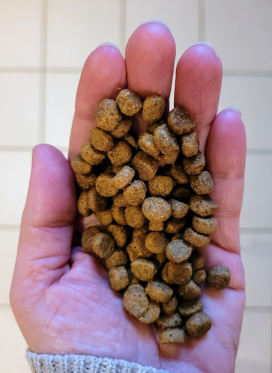 Reglamento (UE) 2019/4
Artículo 16
Los piensos medicados (piensos mezclados con medicamentos por el operador de la empresa de piensos) requieren:

una receta veterinaria

Sólo podrá expedirse después de un examen clínico o cualquier otra evaluación adecuada del estado de salud de los animales.

Sólo para enfermedades diagnosticadas (excepto vacunas y parásitos)
 ¡ Tenga cuidado con las interacciones con otros medicamentos!
[Speaker Notes: 1. El suministro de piensos medicamentosos a los ganaderos estará sujeto a:
a) la presentación y, en caso de fabricación por mezcladores en la explotación, la posesión de una prescripción veterinaria para piensos medicamentosos; y
b) las condiciones establecidas en los apartados 2 a 10.

2. La prescripción veterinaria de alimentos medicamentosos se expedirá únicamente después de un examen clínico o cualquier otra evaluación adecuada del estado de salud del animal o grupo de animales por parte de un veterinario y únicamente para una enfermedad diagnosticada.

3. No obstante lo dispuesto en el apartado 2, también podrá expedirse una prescripción veterinaria de piensos medicamentosos que contengan medicamentos veterinarios inmunológicos en ausencia de una enfermedad diagnosticada.

4. No obstante lo dispuesto en el apartado 2, si no es posible confirmar la presencia de una enfermedad diagnosticada, podrá expedirse una prescripción veterinaria de piensos medicamentosos que contengan antiparasitarios sin efectos antimicrobianos sobre la base de
el conocimiento del estado de infestación parasitaria en el animal o grupo de animales.]
Normas comunes – Prescripción veterinaria
Reglas comunes
Prescripciones veterinarias en relación a los piensos medicamentosos (2/2)
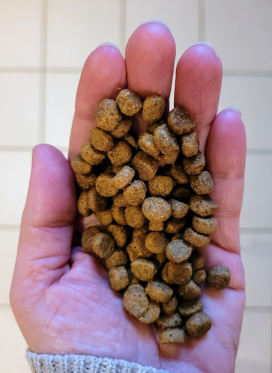 Reglamento (UE) 2019/4
Artículo 16
Conservación de registros : la fábrica de piensos, el veterinario que prescribe y el ganadero deben conservar las prescripciones veterinarias durante 5 años.
1 receta = 1 tratamiento veterinario
Duración máxima del tratamiento : 2 semanas para antibióticos, 1 mes para otros medicamentos.

Validez de la prescripción : máximo 5 días para piensos con antimicrobianos, máximo 3 semanas para otros medicamentos para animales productores de alimentos, resto 6 meses
[Speaker Notes: 6. La prescripción veterinaria de piensos medicamentosos contendrá la información establecida en el anexo V. La prescripción veterinaria original de piensos medicamentosos deberá ser conservada por el fabricante o, en su caso, por el fabricante del pienso.
El explotador de la empresa que suministre el pienso medicamentoso al propietario del animal. El veterinario o el profesional a que se refiere el apartado 5 que expida la receta y el propietario del animal destinado a la producción de alimentos o de peletería deberán conservar una copia de la receta veterinaria del pienso medicamentoso. El original y las copias se conservarán durante cinco años a partir de la fecha de expedición.

7. Con excepción de los alimentos medicamentosos para animales no productores de alimentos, distintos de los animales de peletería, los alimentos medicamentosos no se utilizarán para más de un tratamiento bajo la misma prescripción veterinaria de alimentos medicamentosos.
La duración de un tratamiento deberá cumplir con el resumen de las características del producto del medicamento veterinario incorporado al pienso y, cuando no se especifique, no deberá exceder de un mes, o de dos semanas en el caso de un pienso medicamentoso.
que contienen medicamentos veterinarios antibióticos.

8. La prescripción veterinaria de piensos medicamentosos tendrá una validez a partir de la fecha de su expedición por un plazo máximo de seis meses para animales no productores de alimentos distintos de los animales de peletería y de tres semanas para animales productores de alimentos y de peletería.
animales. En el caso de piensos medicamentosos que contengan medicamentos veterinarios antimicrobianos, la prescripción será válida a partir de la fecha de su expedición por un plazo máximo de cinco días.

9. El veterinario que expida la prescripción veterinaria de piensos medicamentosos comprobará que el medicamento está justificado para los animales de destino por razones veterinarias. Además, dicho veterinario se asegurará de que la administración del pienso
El medicamento veterinario de que se trate no es incompatible con otro tratamiento o uso y no existe contraindicación ni interacción cuando se utilizan varios medicamentos. En particular, el veterinario no prescribirá
piensos medicamentosos con más de un medicamento veterinario que contenga antimicrobianos.

10. La prescripción veterinaria de alimentos medicamentosos deberá:
a) cumplir con el resumen de las características del producto del medicamento veterinario, excepto en el caso de
medicamentos destinados a ser utilizados de conformidad con el artículo 112, el artículo 113 o el artículo 114 del Reglamento (UE)
2019/6;
b) indicar la dosis diaria del medicamento veterinario que debe incorporarse a una cantidad de pienso medicamentoso
que garantiza la absorción de la dosis por el animal objetivo considerando que la absorción de alimento de los animales enfermos podría
difieren de una ración diaria normal;
c) garantizar que el pienso medicamentoso que contenga la dosis del medicamento veterinario corresponda al menos al 50 %
de la ración diaria de pienso en base a materia seca y que, para los rumiantes, la dosis diaria del medicamento veterinario
el producto está contenido en al menos el 50 % de los piensos complementarios, excepto en los piensos minerales;
d) indicar la tasa de inclusión de las sustancias activas, calculada sobre la base de los parámetros pertinentes.

11. Las prescripciones veterinarias de piensos medicamentosos emitidas de conformidad con los apartados 2, 3 y 4 serán reconocidas en toda la Unión.

12. La Comisión podrá, mediante actos de ejecución, establecer un formato modelo para la información establecida en
Anexo V. Dicho modelo de formato también se pondrá a disposición en versión electrónica. Dichos actos de ejecución se
adoptada de conformidad con el procedimiento de examen a que se refiere el artículo 21, apartado 2.]
Reglamento Delegado (UE) 2024/1159 sobre la administración
Establece normas para garantizar el uso eficaz y seguro de los medicamentos veterinarios autorizados y prescritos para administración oral a través de vías distintas de los alimentos medicamentosos y administrados por el cuidador del animal a los animales productores de alimentos.
Para evitar la reducción de la eficacia, el desarrollo de resistencia y la contaminación.

Cubre los medicamentos veterinarios en el agua potable o mezclados o esparcidos en el alimento por el dueño del animal . No cubre el alimento medicado (tampoco si el operador del alimento lo mezcla con un mezclador móvil en la granja).

Papel importante de los veterinarios: deben evaluar el equipo, las especies, la situación en la granja, etc. antes de recetar. También deben asesorar al propietario sobre cómo dosificar correctamente y cómo desechar los medicamentos.

Papel importante del cuidador de los animales: debe almacenar y preparar adecuadamente los restos, disponer de los equipos adecuados para administrarlos y desecharlos, asegurarse de que el alimento y el agua sean adecuados y de que no haya contaminación.
[Speaker Notes: DIAPOSITIVAS COMPLEMENTARIAS PARA USAR EN CASO DE QUE SURJAN PREGUNTAS SOBRE LA MEDICACIÓN ORAL


La medicación oral tiene más riesgos de resultar ineficaz que la administración de un tratamiento individual. Por ello, estas normas adicionales tienen por objeto evitar que los productos pierdan eficacia, evitar el desarrollo y la propagación de resistencias y evitar la contaminación o la administración no intencionada a especies o personas no destinatarias o la propagación en el medio ambiente.
Cubre todos los medicamentos orales, excepto los alimentos medicamentosos mezclados por un operador de piensos. Este Reglamento se aplica a los medicamentos veterinarios autorizados y prescritos que se administran por vía oral en el agua de bebida, se mezclan con el pienso o se administran en la superficie del pienso inmediatamente antes de la alimentación y que el cuidador de los animales administra a los animales destinados a la producción de alimentos.
Los veterinarios tienen un papel fundamental en este sentido: deben conocer la situación de la granja, el equipo, el pienso, etc. antes de recetar para asegurarse de que el medicamento veterinario se pueda administrar de forma eficaz. También deben asesorar al propietario del animal sobre cómo desechar o eliminar los medicamentos restantes.
- La administración oral de medicamentos veterinarios en piensos sólidos puede provocar que los animales compitan por el mismo pienso y dar lugar a riesgos de infradosificación y sobredosificación. Esto es especialmente importante en el caso de los antimicrobianos y antiparasitarios , ya que puede dar lugar a resistencia a los mismos. Por tanto, la prescripción y administración oral de un antimicrobiano o antiparasitario mezclándolo con piensos sólidos o administrándolo en la superficie del pienso sólido inmediatamente antes de la alimentación solo debe permitirse cuando los animales se alimenten individualmente o cuando la ingesta del medicamento veterinario por animales individuales pueda controlarse eficazmente en un pequeño grupo de animales.]
Reglamento Delegado (UE) 2024/1159 sobre la administración
Establece normas para garantizar el uso eficaz y seguro de los medicamentos veterinarios autorizados y prescritos para administración oral a través de vías distintas de los alimentos medicamentosos y administrados por el cuidador del animal a los animales productores de alimentos.
La mezcla de antibióticos o antiparasitarios en alimentos sólidos sólo debe realizarse en animales alimentados individualmente o para un grupo pequeño de animales. Los Estados miembros pueden restringir esos usos únicamente a los animales alimentados individualmente (siempre que no perjudiquen la salud o el bienestar de los animales). Administración vía Se permite agua potable para grupos de animales.

EXCEPTO - Si no hay alimento medicado disponible, o está esperando su entrega, se permite que los animales acuáticos mezclen antimicrobianos y antiparasitarios en el alimento para el tratamiento grupal.

No está permitido administrar varios antimicrobianos al mismo tiempo.

Sólo bajo prescripción veterinaria en base al diagnóstico e indicación las especies objetivo y el número de animales a tratar.
Tenga cuidado con los biocidas, aditivos alimentarios u otras sustancias utilizadas simultáneamente, pueden interactuar.
[Speaker Notes: DIAPOSITIVAS COMPLEMENTARIAS EN CASO DE QUE SURJAN PREGUNTAS SOBRE LA MEDICACIÓN ORAL 



La medicación oral tiene más riesgos de resultar ineficaz que la administración de un tratamiento individual. Por ello, estas normas adicionales tienen por objeto evitar que los productos pierdan eficacia, evitar el desarrollo y la propagación de resistencias y evitar la contaminación o la administración no intencionada a especies o personas no destinatarias o la propagación en el medio ambiente.
Cubre toda la medicación oral, excepto los alimentos medicamentosos mezclados por un operador de alimentación.
Los veterinarios tienen un papel fundamental en este sentido: deben conocer la situación de la granja, el equipo, el pienso, etc. antes de recetar para asegurarse de que el medicamento veterinario se pueda administrar de forma eficaz. También deben asesorar al propietario del animal sobre cómo desechar o eliminar los medicamentos restantes.
- La administración oral de medicamentos veterinarios en piensos sólidos puede provocar que los animales compitan por el mismo pienso y dar lugar a riesgos de infradosificación y sobredosificación. Esto es especialmente importante en el caso de los antimicrobianos y antiparasitarios , ya que puede dar lugar a resistencia a los mismos. Por tanto, la prescripción y administración oral de un antimicrobiano o antiparasitario mezclándolo con piensos sólidos o administrándolo en la superficie del pienso sólido inmediatamente antes de la alimentación solo debe permitirse cuando los animales se alimenten individualmente o cuando la ingesta del medicamento veterinario por animales individuales pueda controlarse eficazmente en un pequeño grupo de animales.]
Reglamento Delegado (UE) 2024/1159 sobre la administración
Establece normas para garantizar el uso eficaz y seguro de los medicamentos veterinarios autorizados y prescritos para administración oral a través de vías distintas de los alimentos medicamentosos y administrados por el cuidador del animal a los animales productores de alimentos.
Los Estados miembros podrán elaborar nuevas directrices nacionales para facilitar la aplicación de dicho Reglamento.

Se aplicará a partir del 9 de noviembre de 2025.
[Speaker Notes: DIAPOSITIVAS COMPLEMENTARIAS EN CASO DE QUE SURJAN PREGUNTAS SOBRE LA MEDICACIÓN ORAL 



La medicación oral tiene más riesgos de resultar ineficaz que la administración de un tratamiento individual. Por ello, estas normas adicionales tienen por objeto evitar que los productos pierdan eficacia, evitar el desarrollo y la propagación de resistencias y evitar la contaminación o la administración no intencionada a especies o personas no destinatarias o la propagación en el medio ambiente.
Cubre toda la medicación oral, excepto los alimentos medicamentosos mezclados por un operador de alimentación.
Los veterinarios tienen un papel fundamental en este sentido: deben conocer la situación de la granja, el equipo, el pienso, etc. antes de recetar para asegurarse de que el medicamento veterinario se pueda administrar de forma eficaz. También deben asesorar al propietario del animal sobre cómo desechar o eliminar los medicamentos restantes.
- La administración oral de medicamentos veterinarios en piensos sólidos puede provocar que los animales compitan por el mismo pienso y dar lugar a riesgos de infradosificación y sobredosificación. Esto es especialmente importante en el caso de los antimicrobianos y antiparasitarios , ya que puede dar lugar a resistencia a los mismos. Por tanto, la prescripción y administración oral de un antimicrobiano o antiparasitario mezclándolo con piensos sólidos o administrándolo en la superficie del pienso sólido inmediatamente antes de la alimentación solo debe permitirse cuando los animales se alimenten individualmente o cuando la ingesta del medicamento veterinario por animales individuales pueda controlarse eficazmente en un pequeño grupo de animales.]
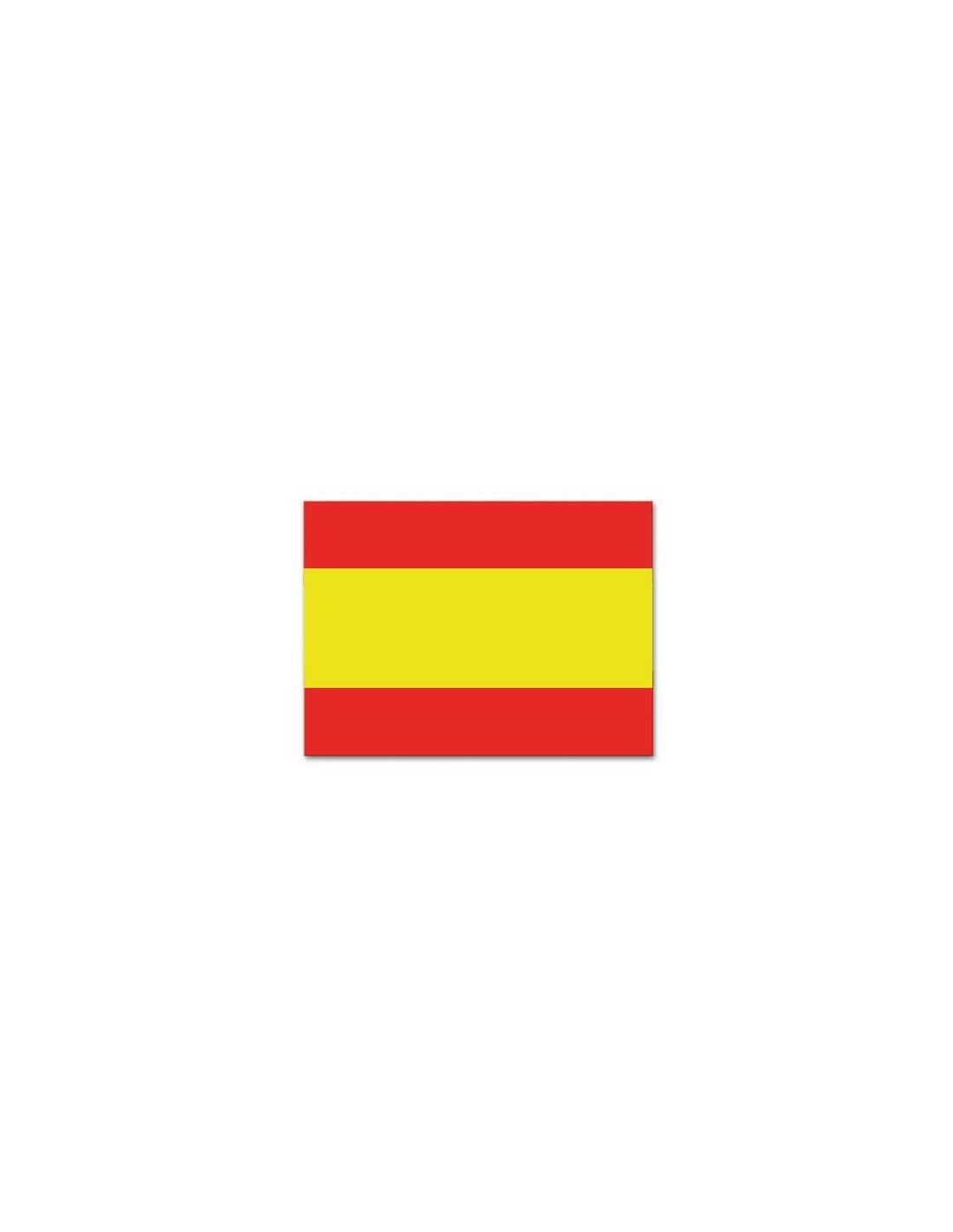 Disposiciones nacionales​​
RD 370/2021 por el que se establecen disposiciones específicas para la aplicación en España  relativas a la fabricación, la comercialización y el uso de piensos medicamentosos
Establece disposiciones específicas sobre los piensos medicamentosos y los productos intermedios, adicionales a la legislación de la Unión en materia de piensos
Entró en vigor a partir 28 enero 2022.

Ámbito de aplicación:
la fabricación, el almacenamiento y el transporte de piensos medicamentosos (PM) y productos intermedios (PI);
la comercialización, incluida la importación de terceros países, y el uso de PM y PI;
la exportación a terceros países de PM y PI ( no art. 9, 16, 17 y 18)
RD 370/2021: artículo 4 y 5
Autorización de establecimientos
Los establecimientos de actividades de fabricación, almacenamiento, transporte o comercialización de PM o PI deben estar autorizados por la AC, conforme al artículo 13 del Reglamento 183/2005, y al artículo 5 del Real Decreto 629/2019.

El registro general de establecimientos en el sector de  la alimentación animal se constituye en la BD «Sistema informático de registro de establecimientos en la alimentación animal» (SILUM), dependiente del MAPA.

No autorización:
a) solo compren, almacenen o transporten PM para su uso exclusivo en su explotación; (NO NOTIFICACIÓN PREVIA AL INICIO ACTIVIDAD)
b) sólo comerciantes, sin conservar los PM o PI en sus instalaciones;
c) sólo transportan o almacenan PM o PI en envases o recipientes sellados.
Nota: Todos los PM (artc 10) deben comercializarse en envases o recipientes cerrados.
SI NOTIFICACIÓN
RD 370/2021
Establecimientos previamente autorizados
Reglas comunes
Los establecimientos con autorización antes entrada en vigor RD (28 enero 2022) debían presentar una declaración a la AC (modelo anexo RD) donde estén ubicados  podrán continuar con su actividad antes del 28 de julio de 2022
 
La autoridad competente verificará la conformidad de dicha declaración por medio de una inspección oficial.
RD 370/2021: Artículo 3
Control de la homogeneidad
Reglas comunes
Los establecimientos fabricantes deberán llevar a cabo un control de homogeneidad al menos una vez al año  (AUTOCONTROLES)

Reglamento (CE) 183/2005: Todos los dispositivos de mezcla utilizados en la fabricación de piensos deberán ser apropiados para la gama de pesos o volúmenes que deban mezclarse. 

Los explotadores demostrarán la eficacia de los mezcladores en lo que se refiere a la homogeneidad

Si el fabricante acredita la homogeneidad de mezcla para la incorporación de un componente a 2 Kg/t, no debería usar aditivos o medicamentos a dosis inferior, ya que no podría acreditar una distribución homogénea del producto.
RD 370/2021: Artículo 3
Control de la homogeneidad
Reglas comunes
Hasta aprobar criterios por la UE, teniendo en cuenta las propiedades específicas de los MV y la tecnología de mezclado, el criterio de aceptabilidad de la homogeneidad en el PM o PI será:

según el método empleado para el cálculo: un coeficiente de variación del muestreo ≤ 10%   calculado como CV = (desviación típica / media) x 100.

Si el control de homogeneidad se hace por recuento de partículas (micro-trazadores) se considerará válido el cálculo de probabilidad estadística por el método de chi cuadrado, con un valor «P» ≥ 5 %.
RD 370/2021: Artículo 3 y DT primera
Control de la contaminación cruzada
«contaminación cruzada»: contaminación de un pienso no destinatario con un principio activo originada por el uso previo de instalaciones o equipos;

«pienso no destinatario»: pienso, medicamentoso o no, que no está previsto que contenga un principio activo específico

Existencia de restos de un medicamento veterinario en un pienso (no destinatario), medicamentoso o no, en el que no está prescrito específicamente, debido a los restos del PM que ha circulado previamente por la misma instalación.  
		medidas de limpieza de equipos e instalaciones

Los establecimientos fabricantes deberán llevar a cabo un control de contaminación cruzada al menos una vez al año sobre lote pienso no destinatario (autocontroles).
REGLAMENTO 2024/1229  establecimiento de niveles máximos específicos de contaminación 
cruzada de principios activos antimicrobianos en piensos no destinatarios y métodos de análisis
Control de la contaminación cruzada
Entrada en vigor: 20 de mayo de 2025
Niveles máximos de contaminación cruzada en piensos no destinatarios: 1% del principio activo contenido en el pienso anteriormente fabricado o, del contenido en el PM al que fuera destinado el PI.

Excepto piensos destinados a (límite será el establecido en el anexo I del Rgto 1229) :
animales productores de alimentos distintos de los peces cuando los piensos se fabrican, transforman, almacenan o transportan después de la fabricación, transformación, almacenamiento o transporte de piensos medicamentosos o productos intermedios destinados a la acuicultura;
animales durante la producción de huevos o leche destinados al consumo humano;
animales productores de alimentos destinados al sacrificio en el período de sacrificio correspondiente al tiempo de espera más largo para las especies animales destinatarias.

Listado ppios. activos anexo II del Reglamento (UE) 2019/4
 Anexo Rgto 2024/1229. Niveles máximos de contaminación cruzada en piensos no destinatarios (para excepciones) y métodos de análisis de referencia (aplica a todos)
RD 370/2021: Artículo 3 y DT primera
Control de la contaminación cruzada
Para moléculas distintas de las establecidas en el Anexo del Reglamento (UE) 2024/1229 los EEMM podrán aplicar niveles máximos nacionales de contaminación cruzada:
 APLICAN DISPOSICIONES DE RD 370/2021

1% de la dosis menor autorizada al uso, sea cual sea la especie de destino (autorizado o no).

Lote de pienso no destinatario fabricado inmediatamente después de un PM o PI: 
2 % de la cantidad de principio activo contenido en el PM fabricado antes
2 % de la cantidad del principio activo indicada para el PM destinado al consumo de los animales y fabricado a partir del PI.
[Speaker Notes: 2.]
RD 370/2021: artículo 9
Reglas comunes
Recogida o eliminación PM o PI caducados o no utilizados y sus envases
Deberán destruirse de acuerdo con  Ley 7/2022, de 8 de abril, de residuos y suelos contaminados para una economía circular.

Deberán segregar estos residuos en sus instalaciones, manteniéndolos inequívocamente identificados y aislados

CCAA dispondrán de un listado de gestores de estos residuos

Los fabricantes de PM incluirán en la etiqueta de sus productos, en su página web, o en la documentación de acompañamiento, el enlace al listado de gestores autorizados
Gracias